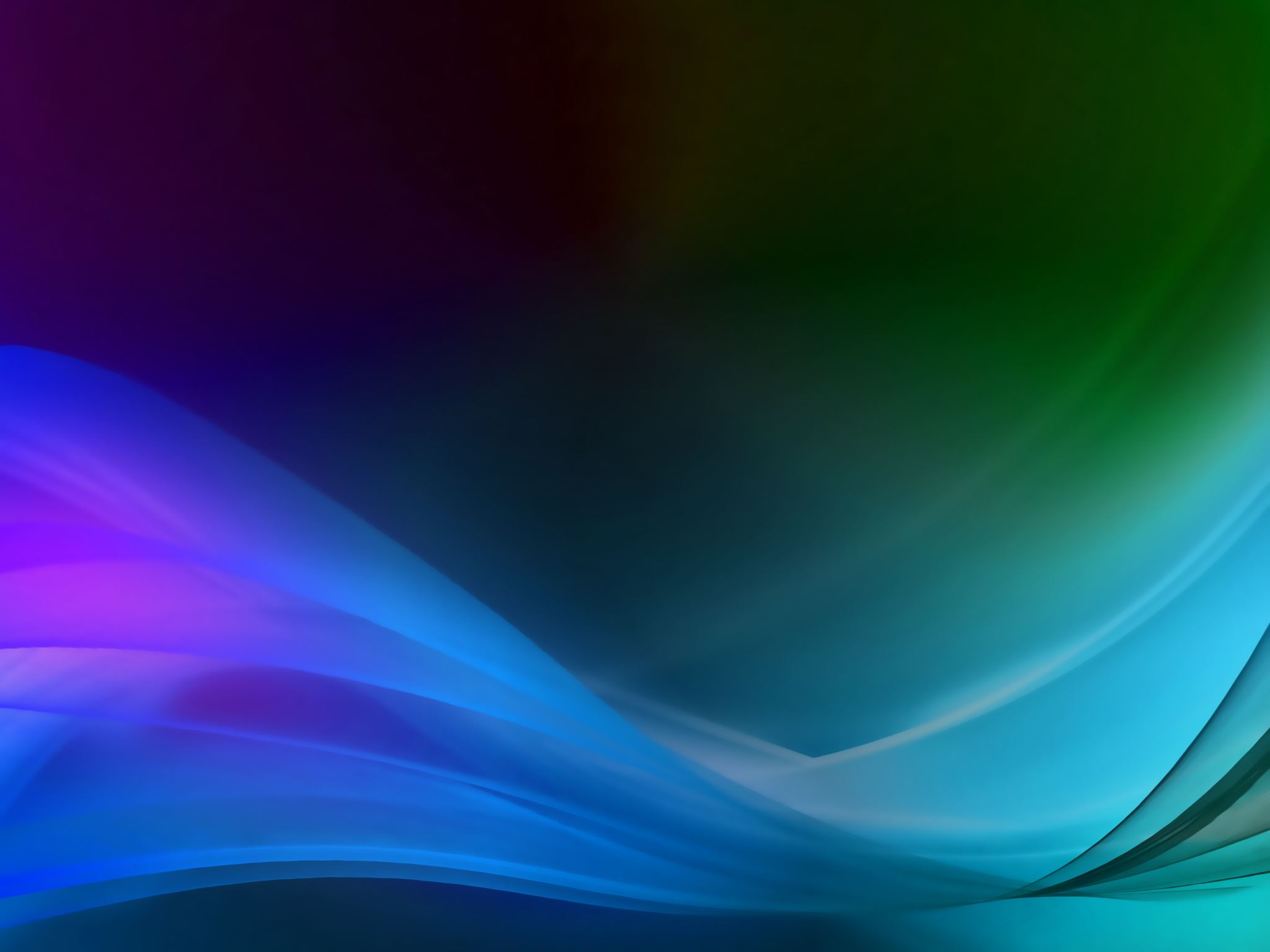 Prediction and Prevention of Preterm Birth
Berry Campbell, MD
Healthy people 2030

Preterm births: reduce to no more than 9.4% of live births.
https://www.marchofdimes.org/peristats/tools/reportcard.aspx?reg=99
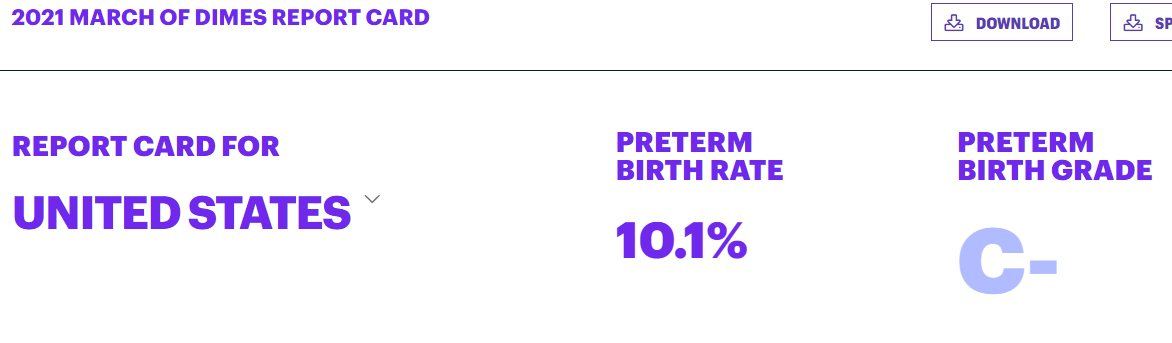 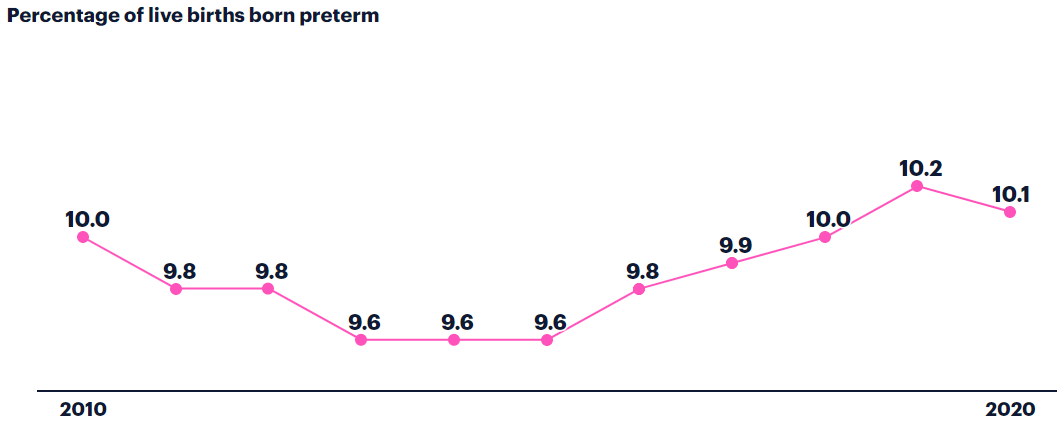 https://www.marchofdimes.org/peristats/tools/reportcard.aspx?reg=99
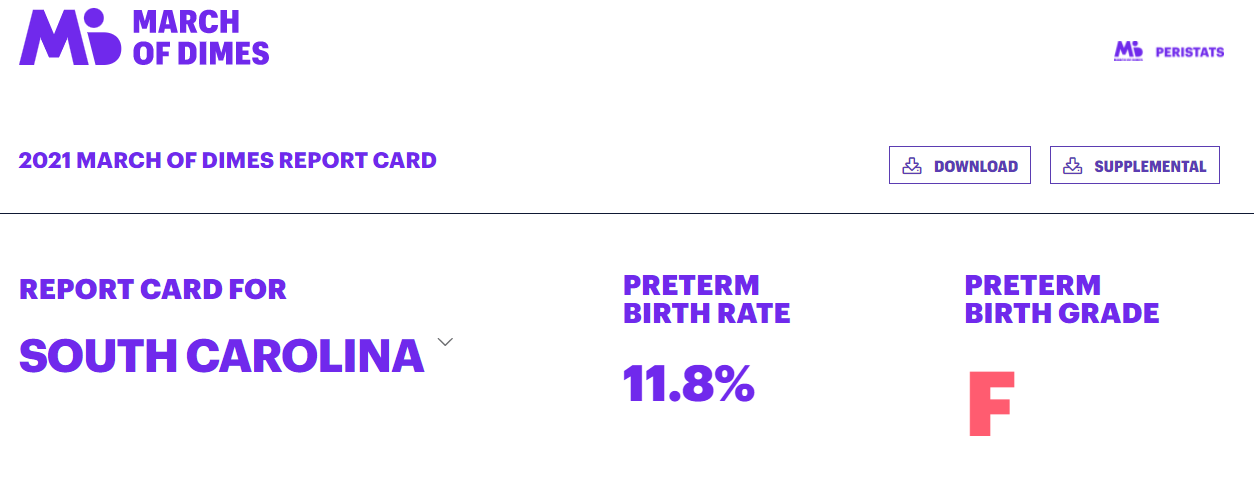 Click to add text
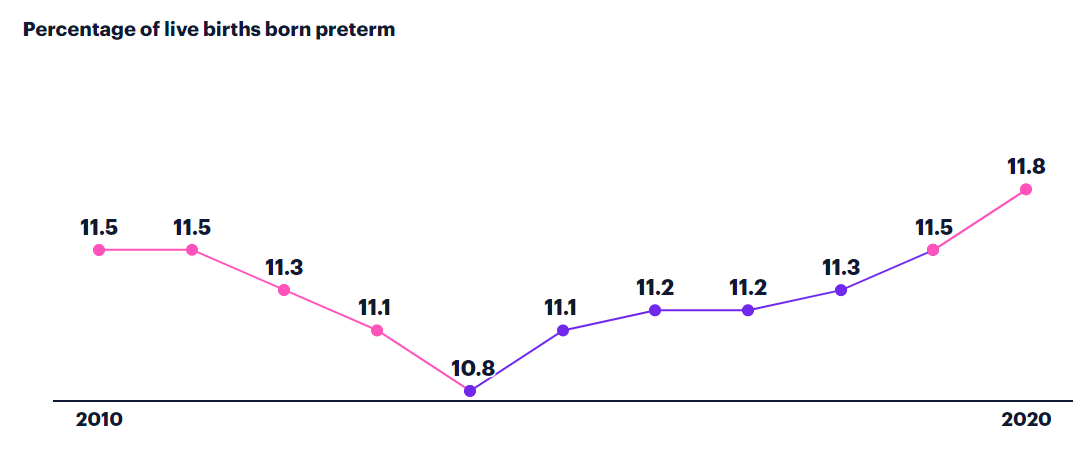 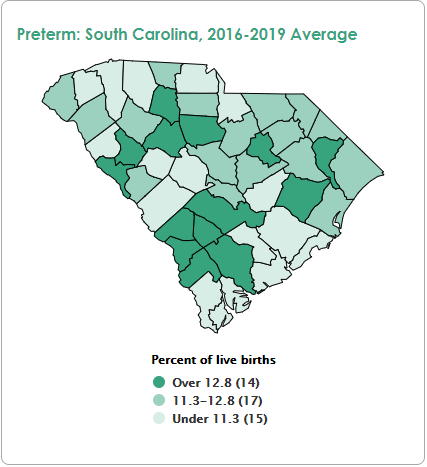 Pickens 9.3%
Richland 12.3%
McCormick 15%
Lexington 10.4%
47 Counties
South Carolina, 2016-2019 Average
Preterm Birth: risk factors
Prior spontaneous preterm birth
Prior PROM
Multiples
Shortened cervix <25mm
Others:  ethnicity, smoker, short pregnancy interval, UTI, periodontal disease
Tools
Cervical Fibronectin
Swab cervicovaginal secretions
Very nonspecific
High NPV in symptomatic women
Low PPV in asymptomatic women
NOT a good screening tool in asymptomatic
Cervical Length
Low risk women, < 20 mm has a 15% PPV
Universal endovaginal CL has low PPV and high cost
Recommend assessment of cervix on anatomy scan 18-22 weeks TA method, endovaginal if suspected <25 mm
Cervical length
Much better screening tool for high risk
Recommend endovaginal CL 16-24 weeks with prior SPTB, multiple gestation

Consider CL screen if patient has symptoms in mid-trimester!
Progesterone Prophylaxis
Meiss – June 2003  NEJM
Meiss - Results
34% reduction in preterm birth compared with placebo (relative risk [RR] = 0.66 [95% confidence interval (CI): 0.54–0.81])
Double blinded placebo matched
RR point estimates for neonatal death, respiratory distress syndrome, bronchopulmonary dysplasia, intraventricular hemorrhage, and necrotizing dysplasia were all <1.0 and ranged from 0.25 to 0.63.
PROLONG (Progestin’s Role in Optimizing Neonatal Gestation)
Post market f/u study funded by pharmaceutical company
FDA supported
10% of enrolled patients from North America
Does 17- OHPC in women with a prior SPTB:
decrease recurrent PTB 
decrease neonatal morbidity 
Increase risk of fetal and/or early infant death
Blackwell et al. 2020 Am J Perinatol
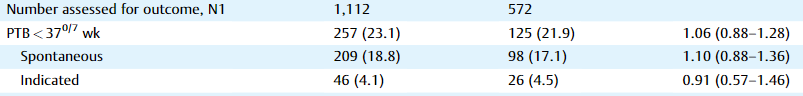 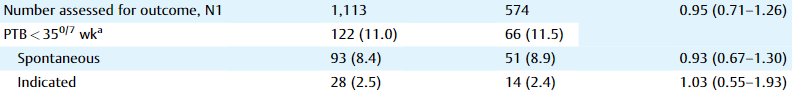 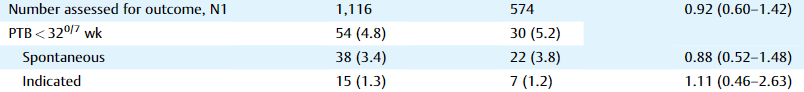 Blackwell SC, Gyamfi-Bannerman C, 17-OHPC to Prevent Recurrent Preterm Birth in Singleton Gestations (PROLONG Study): A Multicenter, International, Randomized Double-Blind Trial. Am J Perinatol. 2020 Jan;37(2):127-136. Epub 2019 Oct 25.
Cochrane Database of Systematic Reviews
Selection criteria
Randomized controlled trials, in which progesterone was given for preventing preterm birth.
Main results
Thirty‐six randomized controlled trials (8523 women and 12,515 infants) were included.
Dodd JM, Jones L, et al. Prenatal administration of progesterone for preventing preterm birth in women considered to be at risk of preterm birth. Cochrane Database of Systematic Reviews 2013, Issue 7. Art. No.: CD004947.  Accessed 23 November 2021.
Progesterone versus placebo for women with a past history of spontaneous preterm birth  

Statistically significant reduction in:

preterm birth less than 34 weeks (five studies; 602 women; average RR 0.31, 95% CI 0.14 to 0.69) 
preterm birth less than 37 weeks (10 studies; 1750 women; average RR 0.55, 95% CI 0.42 to 0.74)
Dodd JM, Jones L, et al. Prenatal administration of progesterone for preventing preterm birth in women considered to be at risk of preterm birth. Cochrane Database of Systematic Reviews 2013, Issue 7. Art. No.: CD004947.  Accessed 23 November 2021.
Progesterone versus placebo for women with a past history of spontaneous preterm birth  Statistically significant reduction in:

risk of perinatal mortality (six studies; 1453 women; risk ratio (RR) 0.50, 95% confidence interval (CI) 0.33 to 0.75) 
infant birthweight less than 2500 g (four studies; 692 infants; RR 0.58, 95% CI 0.42 to 0.79)
use of assisted ventilation (three studies; 633 women; RR 0.40, 95% CI 0.18 to 0.90)
necrotizing enterocolitis (three studies; 1170 women; RR 0.30, 95% CI 0.10 to 0.89), neonatal death (six studies; 1453 women; RR 0.45, 95% CI 0.27 to 0.76)
admission to neonatal intensive care unit (three studies; 389 women; RR 0.24, 95% CI 0.14 to 0.40), 
increase in pregnancy prolongation in weeks (one study; 148 women; mean difference (MD) 4.47, 95% CI 2.15 to 6.79).
Cochrane Database of Systematic Reviews 2013, Issue 7. Art. No.: CD004947.  Accessed 23 November 2021.
Progesterone versus placebo for women with a short cervix identified on ultrasound

Progesterone was associated with a statistically significant reduction 

 risk of preterm birth less than 34 weeks (two studies; 438 women; RR 0.64, 95% CI 0.45 to 0.90) 
preterm birth at less than 28 weeks' gestation (two studies; 1115 women; RR 0.59, 95% CI 0.37 to 0.93)
Dodd JM, Jones L, et al. Prenatal administration of progesterone for preventing preterm birth in women considered to be at risk of preterm birth. Cochrane Database of Systematic Reviews 2013, Issue 7. Art. No.: CD004947.  Accessed 23 November 2021.
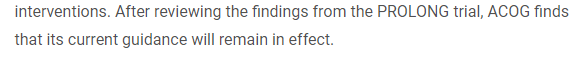 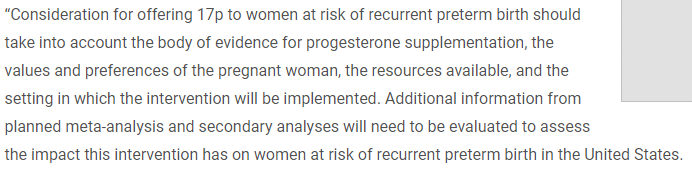 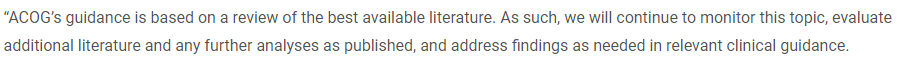 Chris Zahn for ACOG Oct 25, 2019: Statement on 17p Hydroxyprogesterone Caproate
Summary
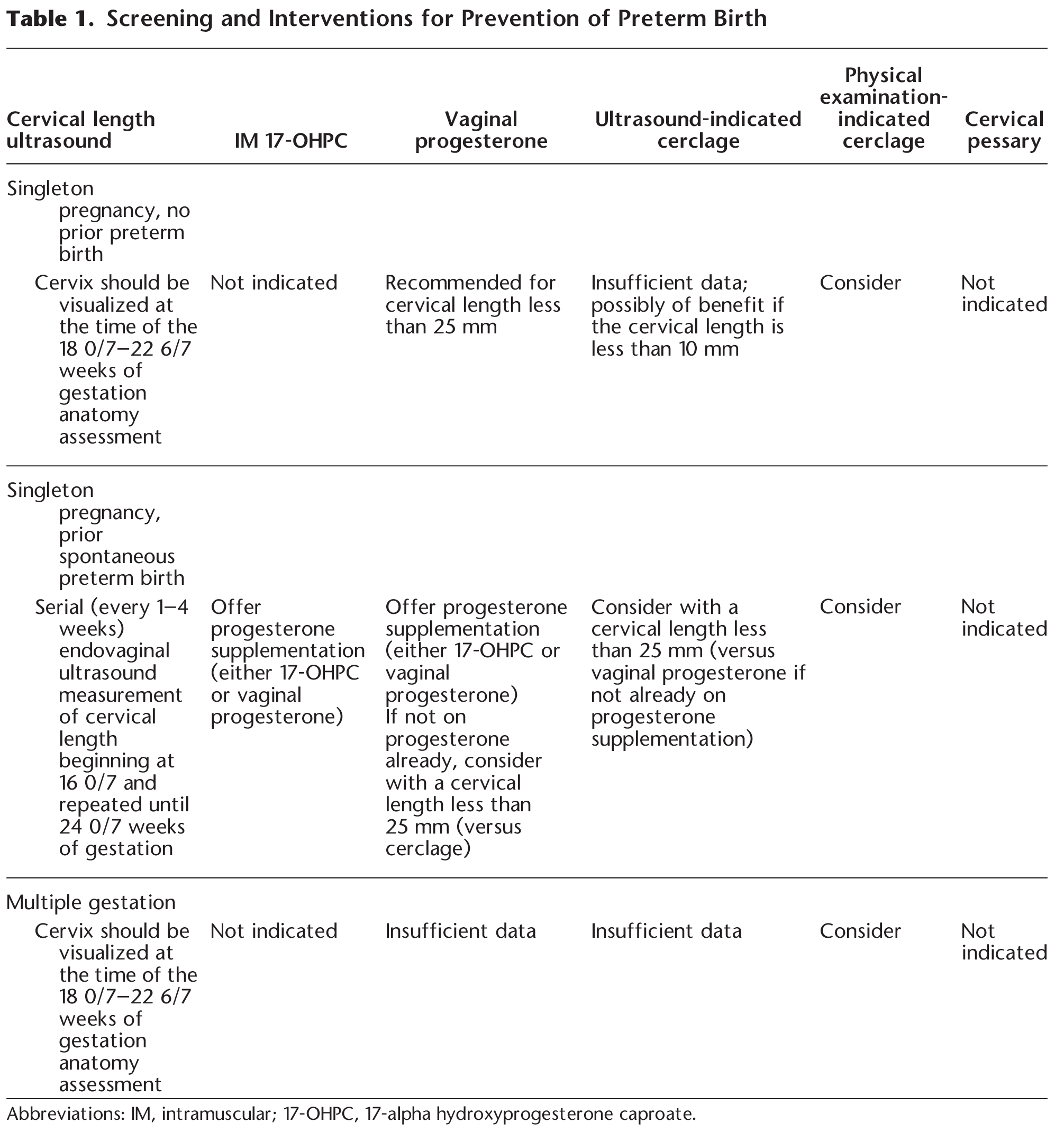 Unproven benefit
BV screen/treatment
CL screen for prior cone bx, LEEP, D&Cs
Upcoming Session 
July 6, 2022

Pre-Labor ROM
(Spontaneous Rupture of Membranes)

Berry Campbell, MD